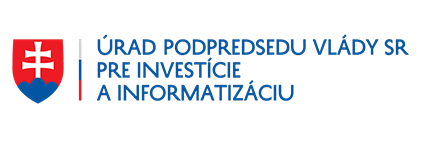 ÚPVII MobileID
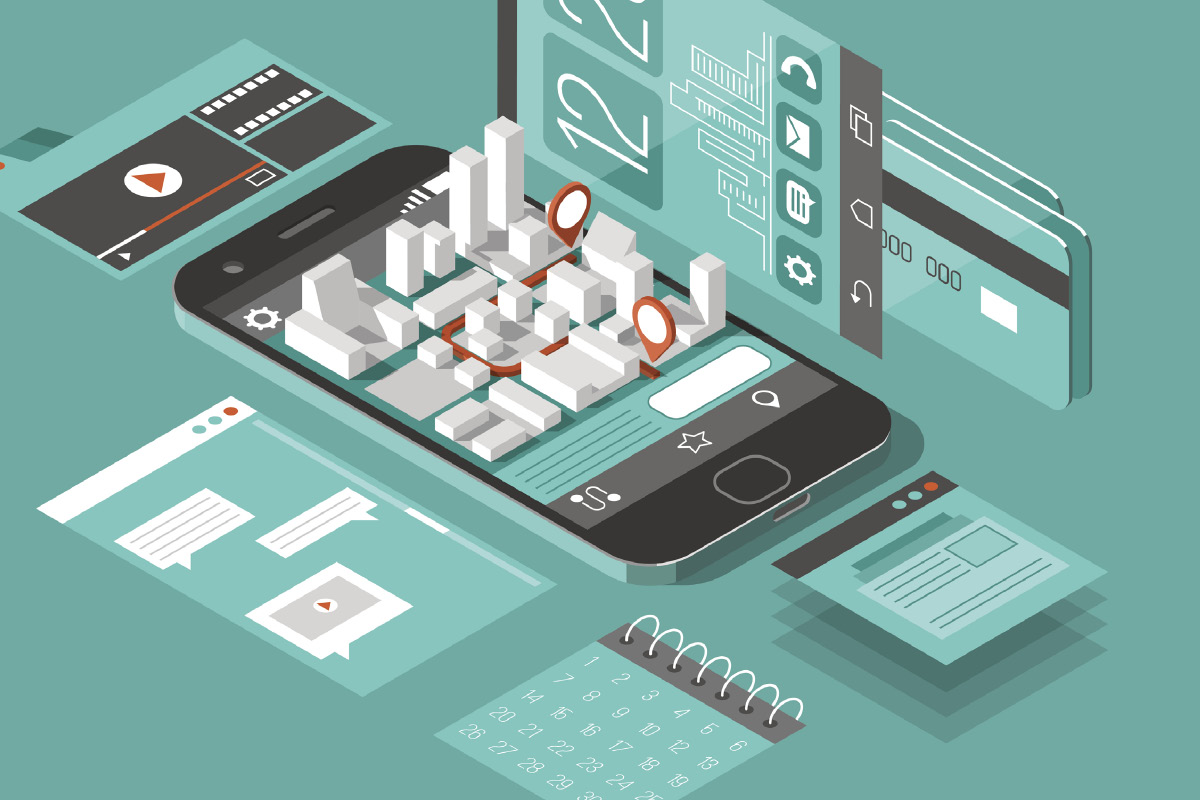 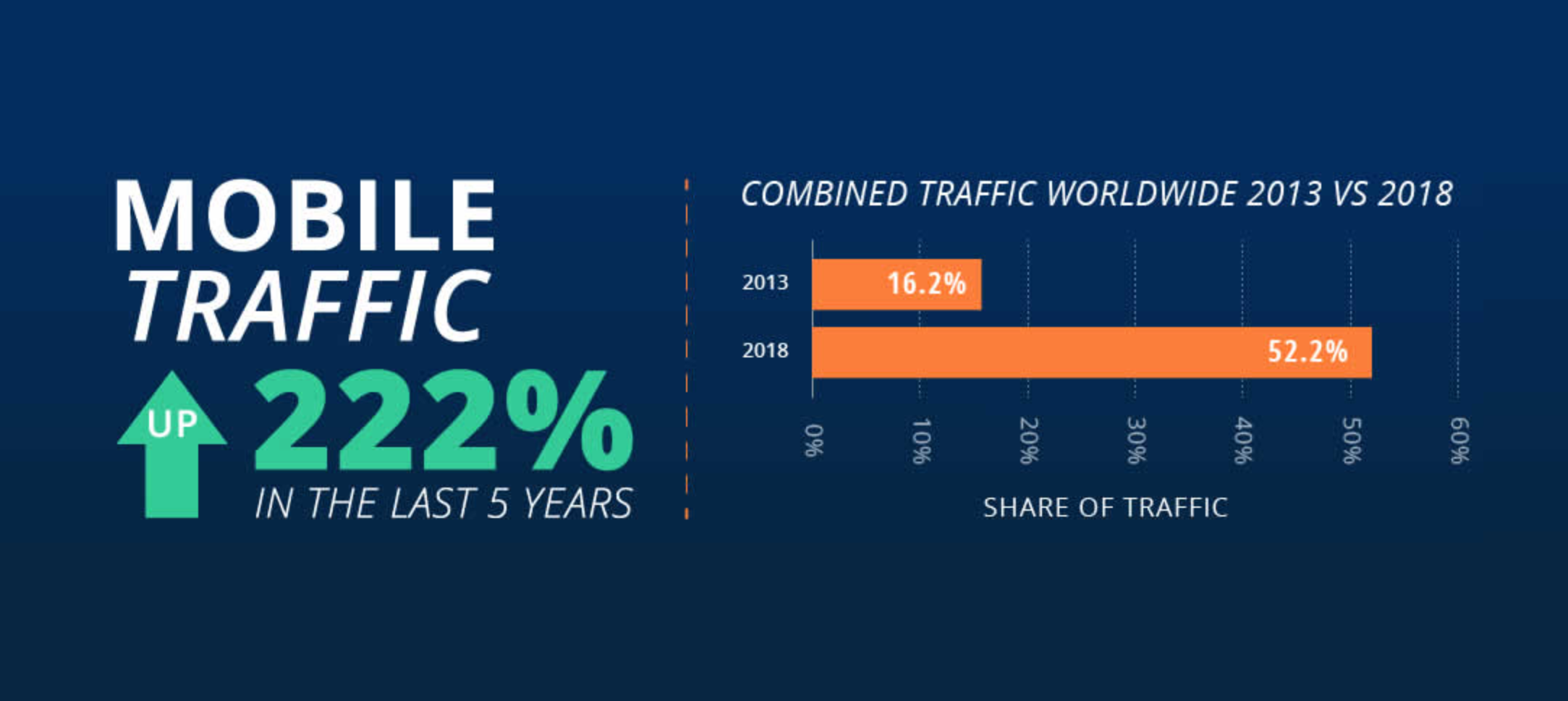 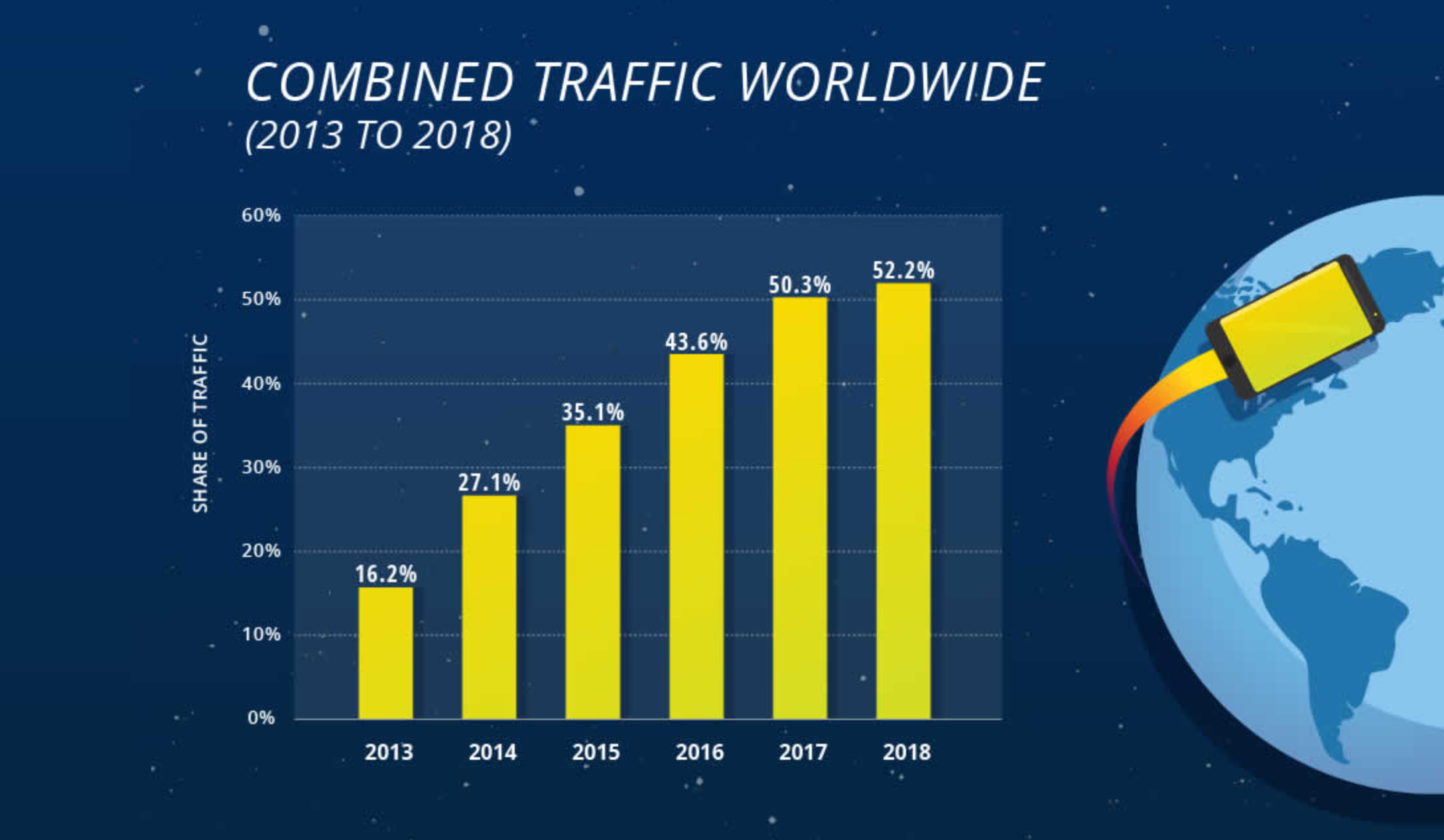 [Speaker Notes: Zákonné povinnosti týkajúce sa elektronizácie
Garantom elektronizácie a digitalizácie je UPPVII
UPPVII samosprávnu agendu elektronizácie rieši v spolupráci so ZMOS-om
ZMOS agendu elektronizácie deleguje na DEUS
DEUS prostredníctvom moderných riešení poskytuje samospráve elektronizáciu na kľúč

O tom, že sme lídrom na trhu svedčí fakt, že doposiaľ sme prijali 1,5 mil. podaní, odoslali 2,3 mil Rozhodnutí..... A overili...... výpisov]
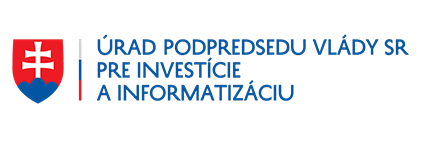 ÚPVII MobileID: Benefity pre občanov a podnikateľov
01
Zjednodušenie prihlasovania a podpisovania

Občania a podnikatelia sa budú môcť do veľkej časti eGov služieb prihlásiť (a vo veľmi blízkej budúcnosti aj podpisovať podania ) pomocou smartfónu. Odpadnú tak časté problémy s inštaláciou a nastavením softvéru k eID (kartičkám). Prístup k eGov službám sa zjednoduší a zrýchli.
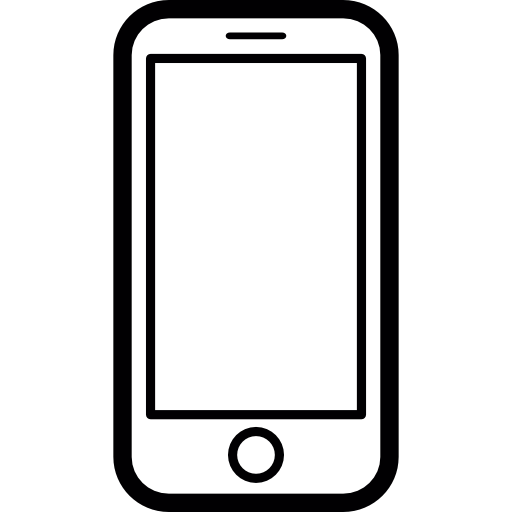 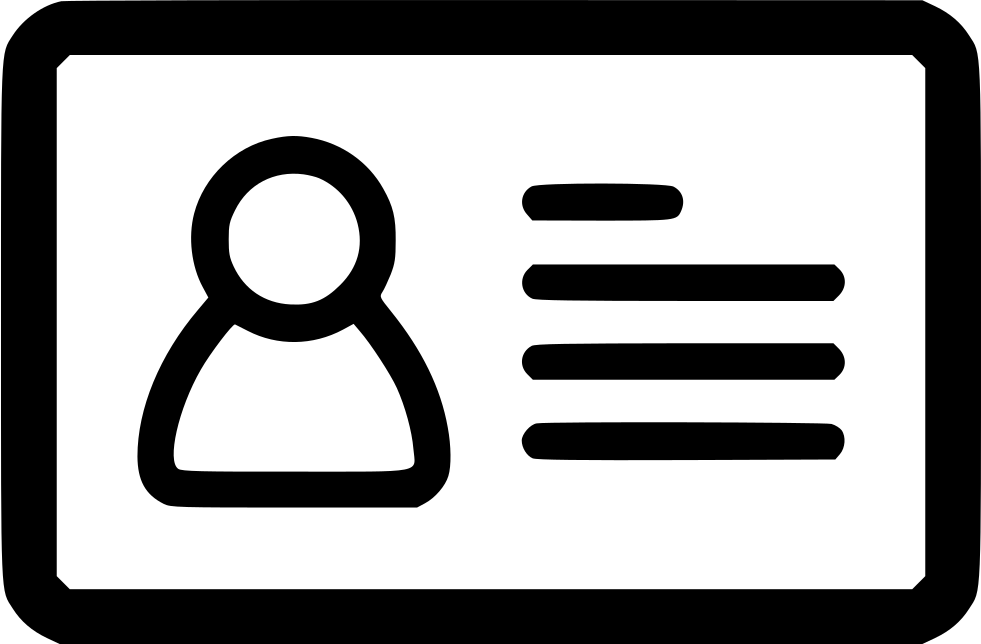 02
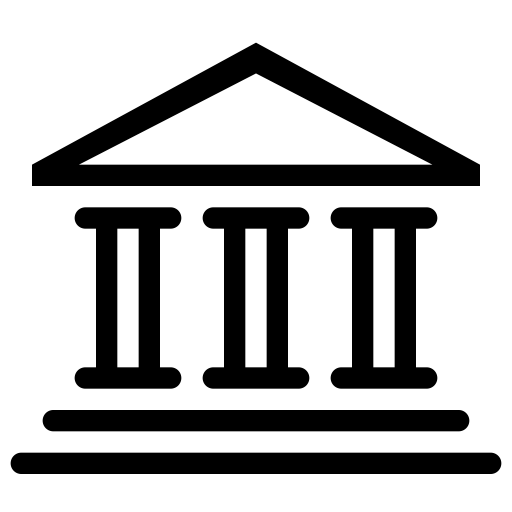 Podporujeme využitie komerčným sektorom

V MobileID od začiatku myslíme na jeho využitie komerčným sektorom. Pomocou štátom garantovanej identity v mobile bude môcť občan alebo podnikateľ napríklad zakladať účty, alebo zmeniť telekomunikačného operátora. Bez nutnosti fyzickej návštevy na pobočke.
03
Prístup do eGov aj s identitou z komerčného sektora

Otvorené riešenie bude pripravené pre prístup k niektorým eGov službám využiť existujúce spôsoby, ktoré občania a podnikatelia majú už aktivované a používajú (napríklad aplikácie bánk, či utilít). Rozsah závisí od záujmu jednotlivých komerčných subjektov o zapojenie.
[Speaker Notes: Zákonné povinnosti týkajúce sa elektronizácie
Garantom elektronizácie a digitalizácie je UPPVII
UPPVII samosprávnu agendu elektronizácie rieši v spolupráci so ZMOS-om
ZMOS agendu elektronizácie deleguje na DEUS
DEUS prostredníctvom moderných riešení poskytuje samospráve elektronizáciu na kľúč

O tom, že sme lídrom na trhu svedčí fakt, že doposiaľ sme prijali 1,5 mil. podaní, odoslali 2,3 mil Rozhodnutí..... A overili...... výpisov]
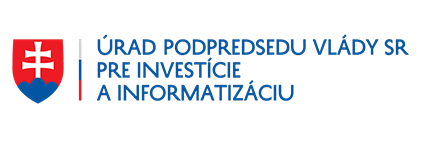 ÚPVII MobileID: Fáza 1
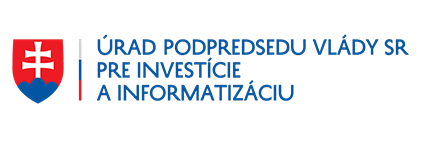 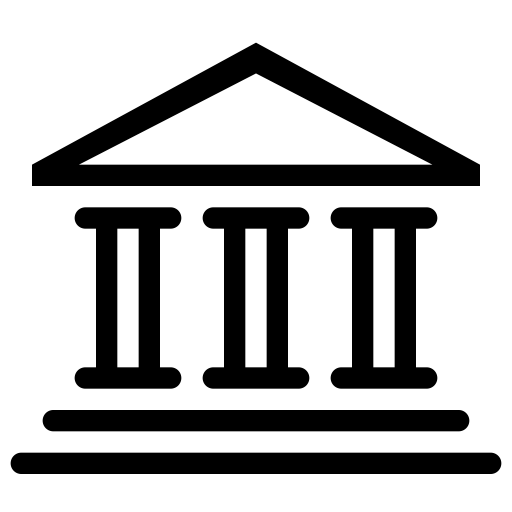 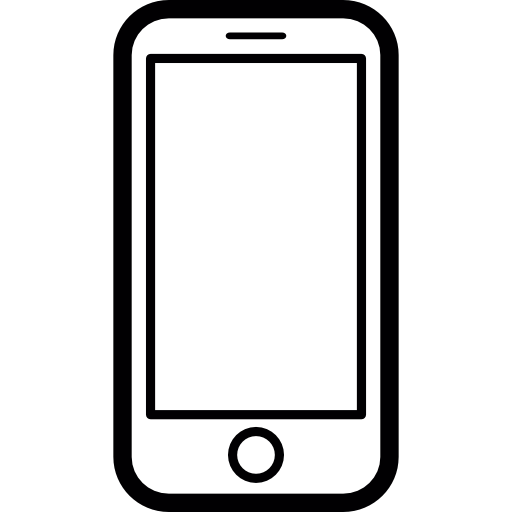 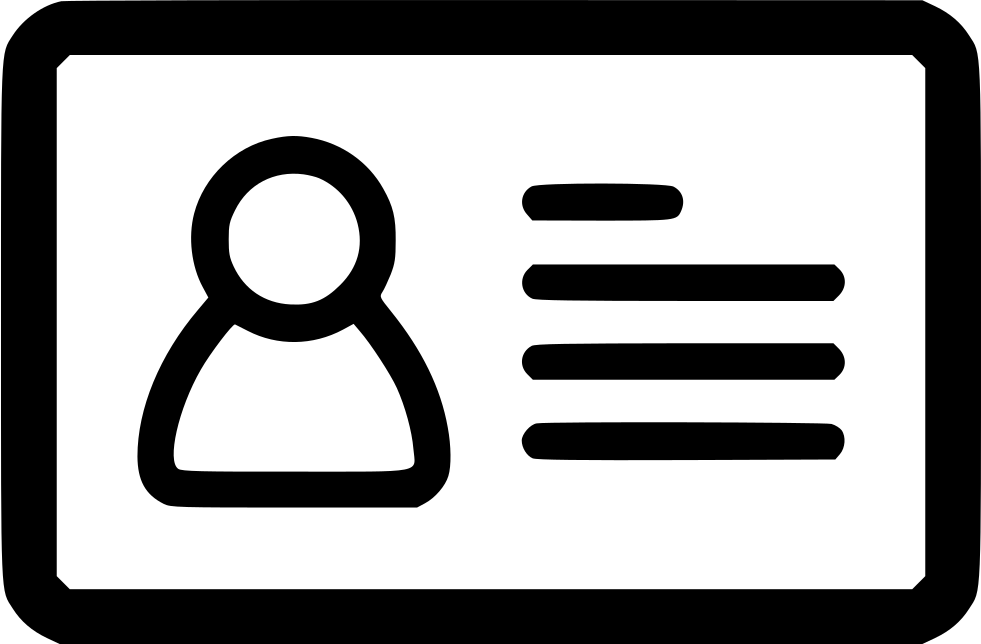 Gestor
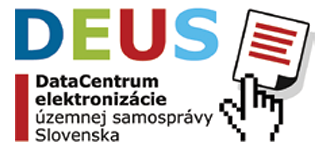 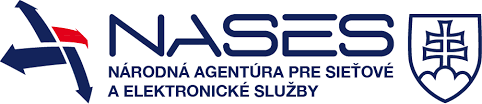 Poskytovateľ a Federačná autorita
Poskytovateľ
[Speaker Notes: Zákonné povinnosti týkajúce sa elektronizácie
Garantom elektronizácie a digitalizácie je UPPVII
UPPVII samosprávnu agendu elektronizácie rieši v spolupráci so ZMOS-om
ZMOS agendu elektronizácie deleguje na DEUS
DEUS prostredníctvom moderných riešení poskytuje samospráve elektronizáciu na kľúč

O tom, že sme lídrom na trhu svedčí fakt, že doposiaľ sme prijali 1,5 mil. podaní, odoslali 2,3 mil Rozhodnutí..... A overili...... výpisov]
PRODUKTOVÁ LÍNIA MOBILE ID
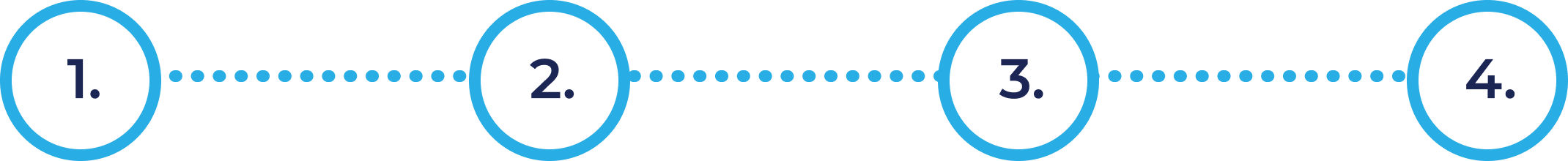 Vytvorenie eID v mobile
Autentifikácia
Autorizácia
(podpisovanie)
eSchránka v mobile
eObec v mobile
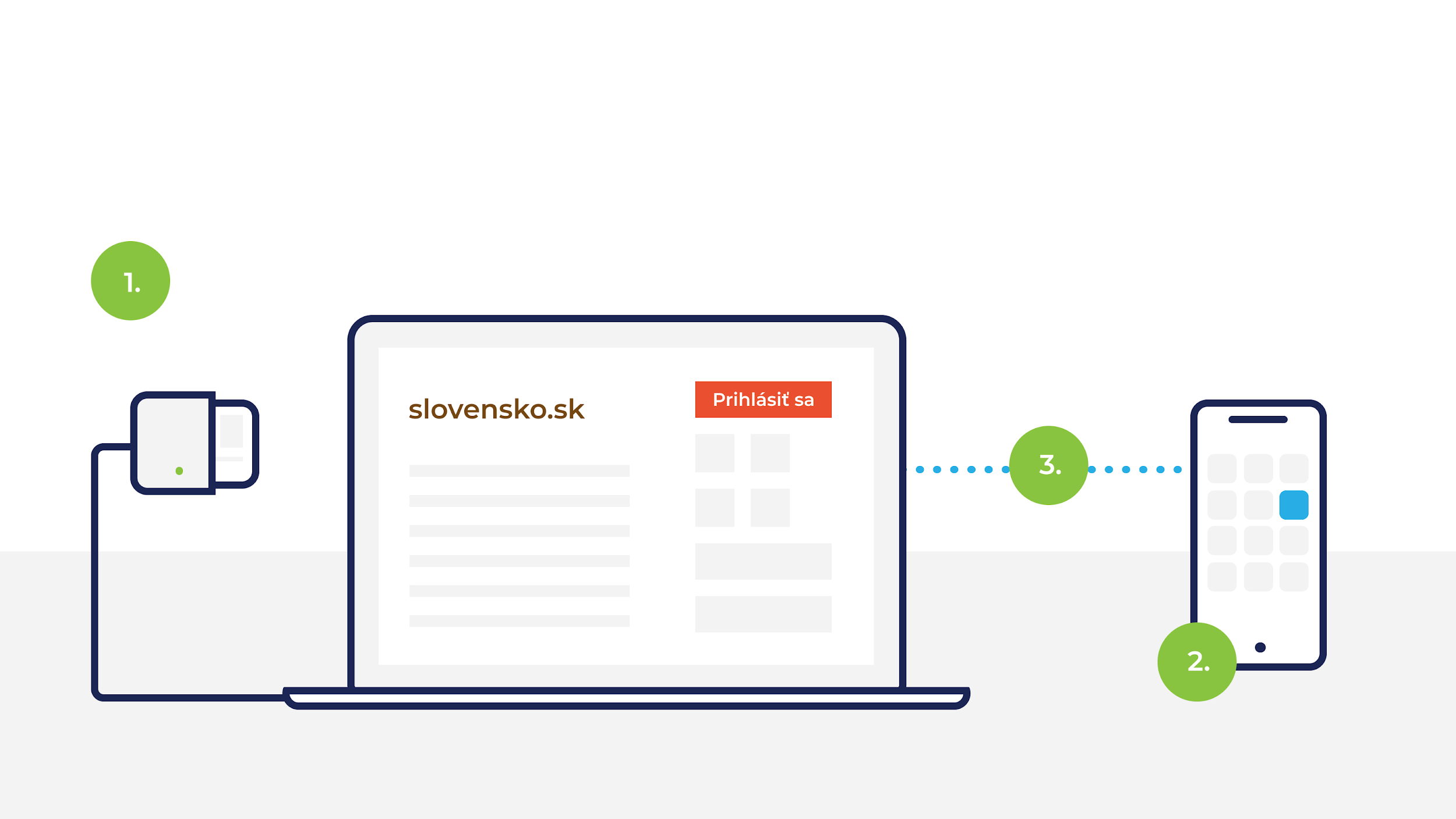 1. VYTVORENIE eID V MOBILE
Prihlásenie na Slovensko.sk
Aplikácia 
na vytvorenie eID 
v mobile
Čítačka eID
Vytvorenie eID v mobile
Stiahnutie aplikácie
2. eSCHRÁNKA V MOBILE
NATÍVNA MOBILNÁ APLIKÁCIA
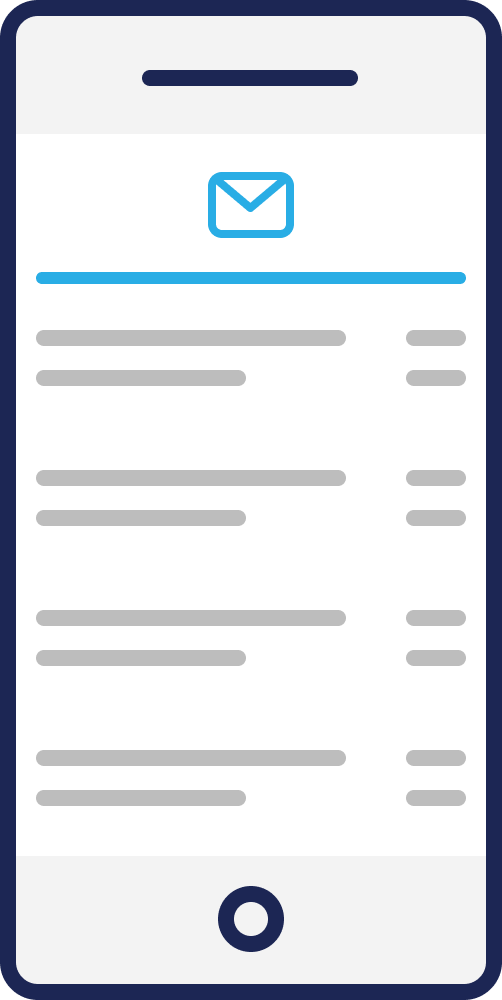 Čítanie správ v eSchránke


Potvrdenie prevzatia úradného rozhodnutia


Realizácia platby z prevodného príkazu
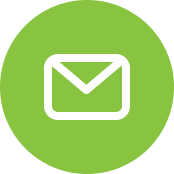 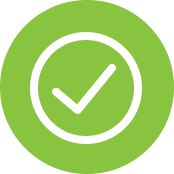 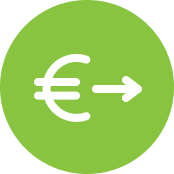 3. AUTENTIFIKÁCIA
MOBIL AKO ČÍTAČKA
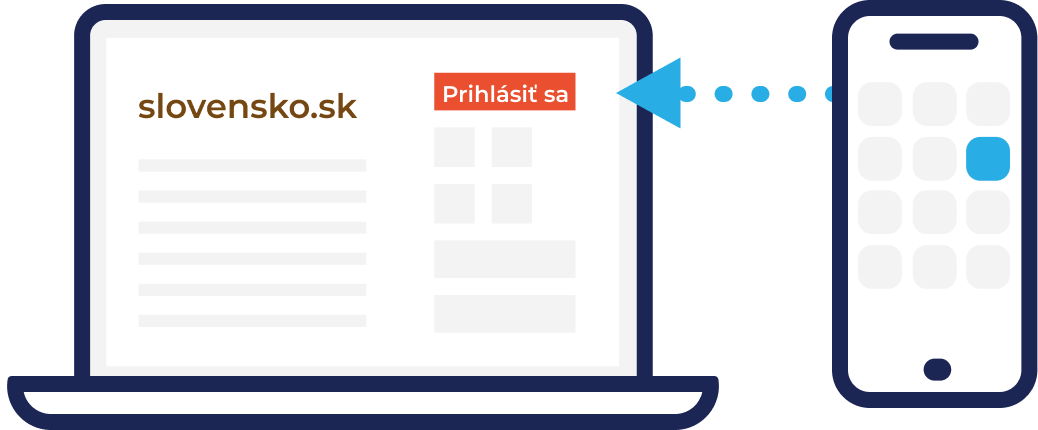 Prihlasovanie sa na desktope prostredníctvom mobilu
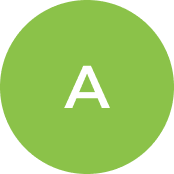 MOBIL AKO PRÍSTUPOVÉ ZARIADENIE
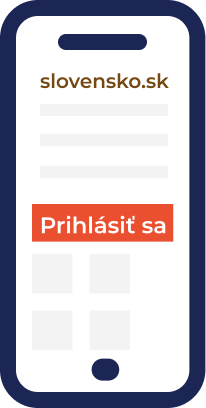 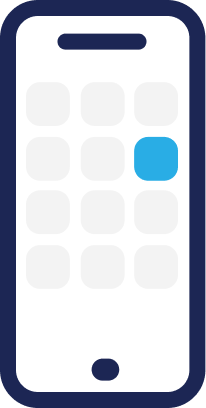 Prihlasovanie sa na mobile cez web browser
Prihlasovanie na mobile cez mobilnú aplikáciu
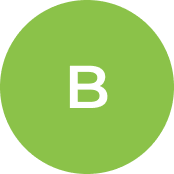 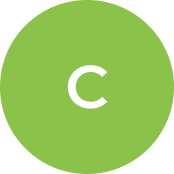 4. AUTORIZÁCIA
MOBIL AKO PODPISOVAČ NA DESKTOPE
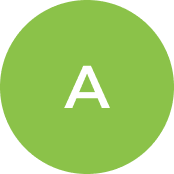 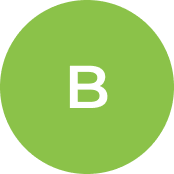 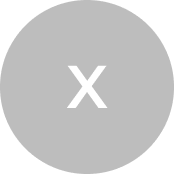 KEP
KLIK
KEP
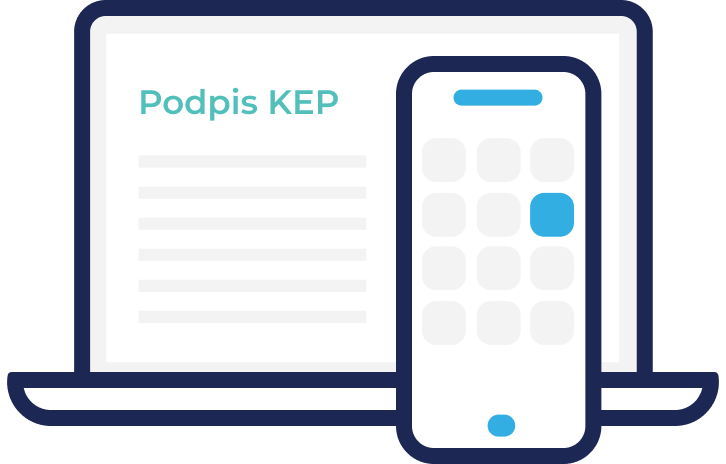 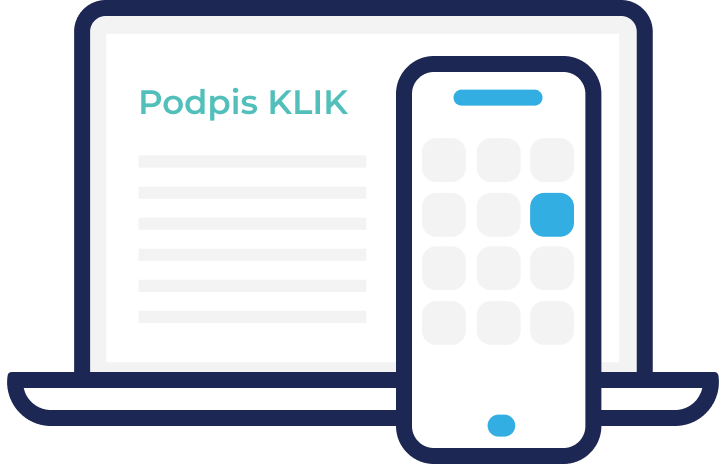 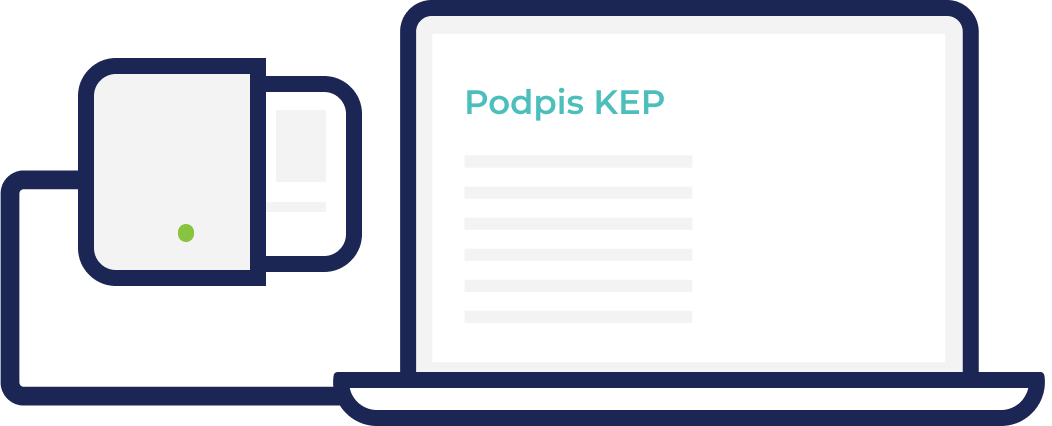 MOBIL AKO PODPISOVAČ V MOBILE
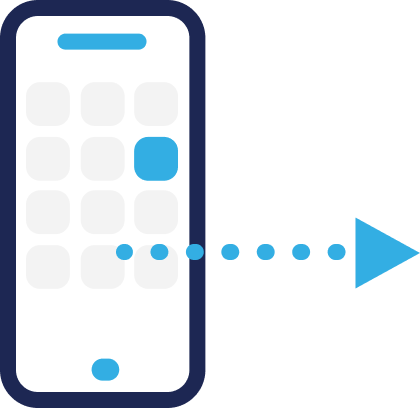 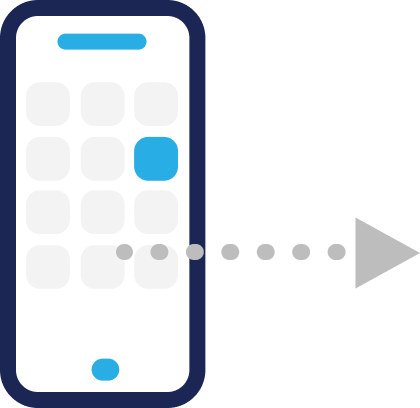 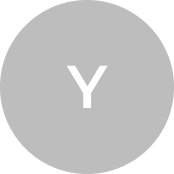 Pokročilý
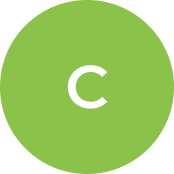 KLIK
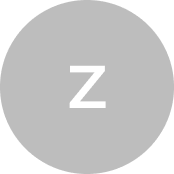 KEP
PREVÁDZKOVATELIA MOBILNÝCH IDENTÍT
PRIPRAVOVANÉ MOBILNÉ IDENTITY
OTVORENÝ KONCEPT PRE ĎALŠIE MOBILNÉ IDENTITY
Mobilná identita
Mobilná identita
Mobilná identita
Mobilná identita
Mobilná identita
Mobilná identita
Mobilná identita
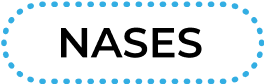 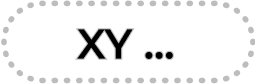 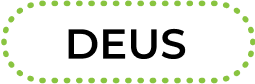 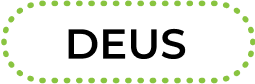 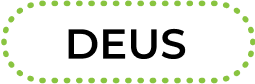 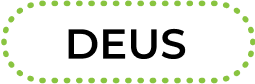 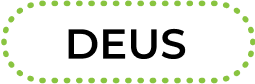 Produktová roadmapa MobileID
Univerzálne integračné rozhranie na autentifikáciu
Certifikácia a penetračné testovanie ďalších poskyt. identít
Certifikácia a penetračné testovanie
Banky
eSchránky (NASES)
Mobilní operátori, poštové podniky
Funkčný demonštrátor – vytvorenie mobilnej identity a prihlasovanie
Služby obce (DEUS) sprístupnené pre mobil
Registrácia mobilnej identity na IOM
Univerzálne integračné rozhranie na podpisovanie
Využívanie mID komerčným sektorom
Podpis klikom
MUK-P 
(Open Api, OAUTH2)
Mobil
Browser
T
(podpis zmluvy)
T+6
T+3
T+12